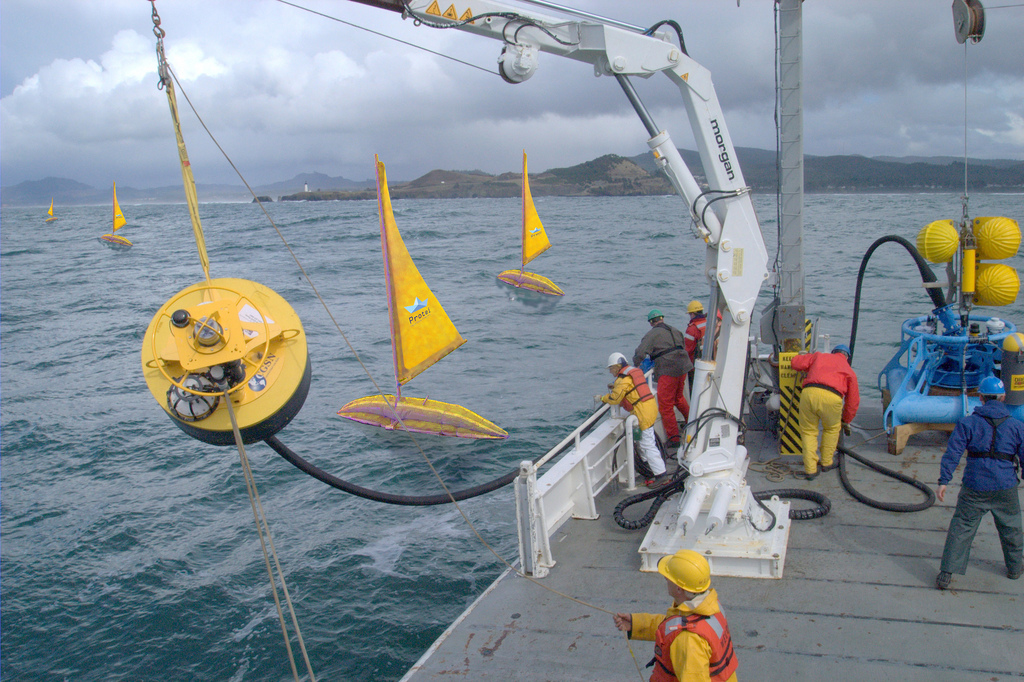 Protei“OPEN SOURCE, SHAPE SHIFTING SAILING ROBOTS, TO EXPLORE AND PROTECT THE OCEANS.”
Sponsorship Proposal
July 2012
contact@protei.org
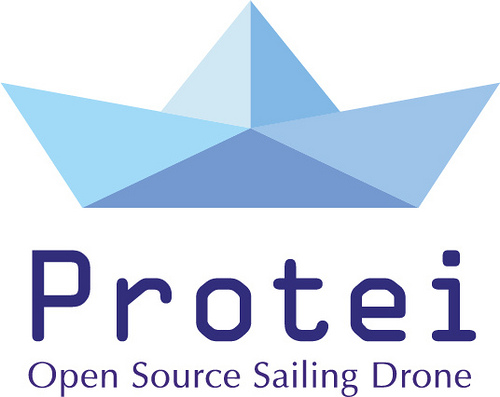 What is Protei?
Originally developed to clean up the BP oil spill in the Gulf of Mexico, Protei has many applications, from transporting scientific payload, oil spill cleanup, and radioactivity sensing, to studying coral reefs, monitoring  fisheries, and much more.
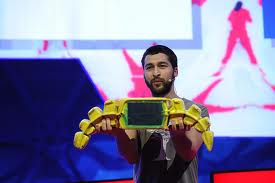 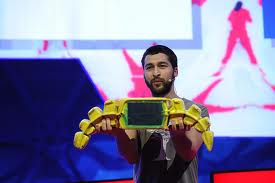 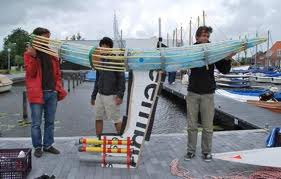 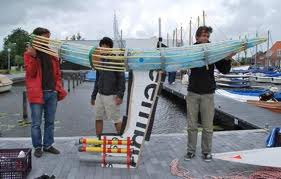 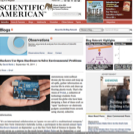 Wired.com, Tim Maly
“Someday, this fish boat robot-thing could be surveilling the oceans.”
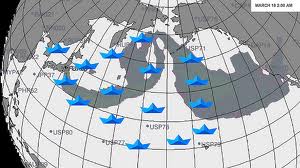 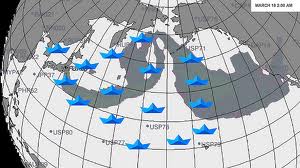 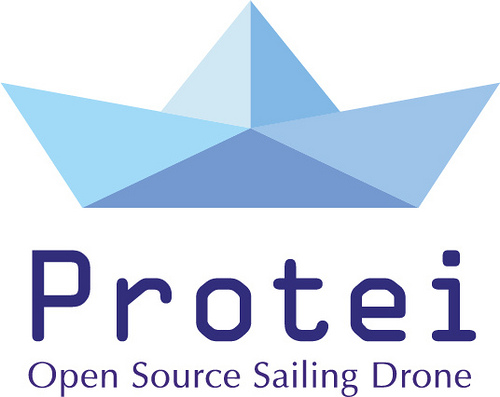 Newsworthy Ocean Technology
We are developing a sailing robot to study and clean the oceans 
that is creating waves in global media.
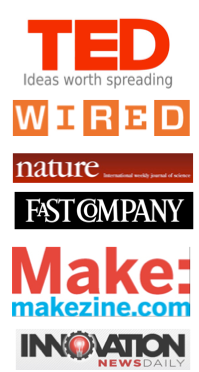 Scientific American, David Biello
“Hackers Use Open Hardware to Solve Environmental Problems. Open hardware is not just about making fetishes; it’s also about saving the world.”


CNN, Sean Yeaton“Protei is unmanned, autonomous, relatively inexpensive and open hardware (anybody can use, modify and distribute its designs), making it a potentially powerful weapon in the battle to clean up the Gulf of Mexico while preserving the safety of the workers who would otherwise be exposed to the toxic mess. Already Harada imagines other uses for the sailboat drone, like oceanography and surveillance.”
The Guardian, Damian Carrington“For big problems, you need big ideas, even if they seem crazily ambitious. And with the anniversary of the BP Deepwater Horizon oil spill on 20 April, a swarm of robot oil-slick clearing boats is a timely big idea. So, Protei seems to me to be useful, simple and backed by smart people. Crucially, by virtue of being open source, the profit motive can't compromise the search for the best technical solution.”
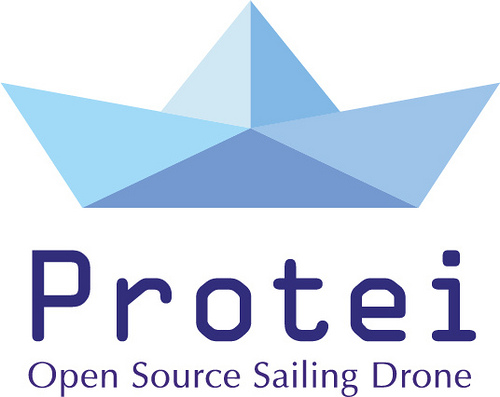 Accelerated Evolution of Sailing Technology
Fast, Economical, Open
New family in ocean robotics
Open hardware innovation driven by global collaboration
Bring together art, design, science, technology, culture
Shared Intellectual property
Easily adaptable to needs and resources (appropriate technology)
Everybody invited to:
Use
Modify
Distribute
In exchange we require to 
Credit “Protei”
 Contribute to the community
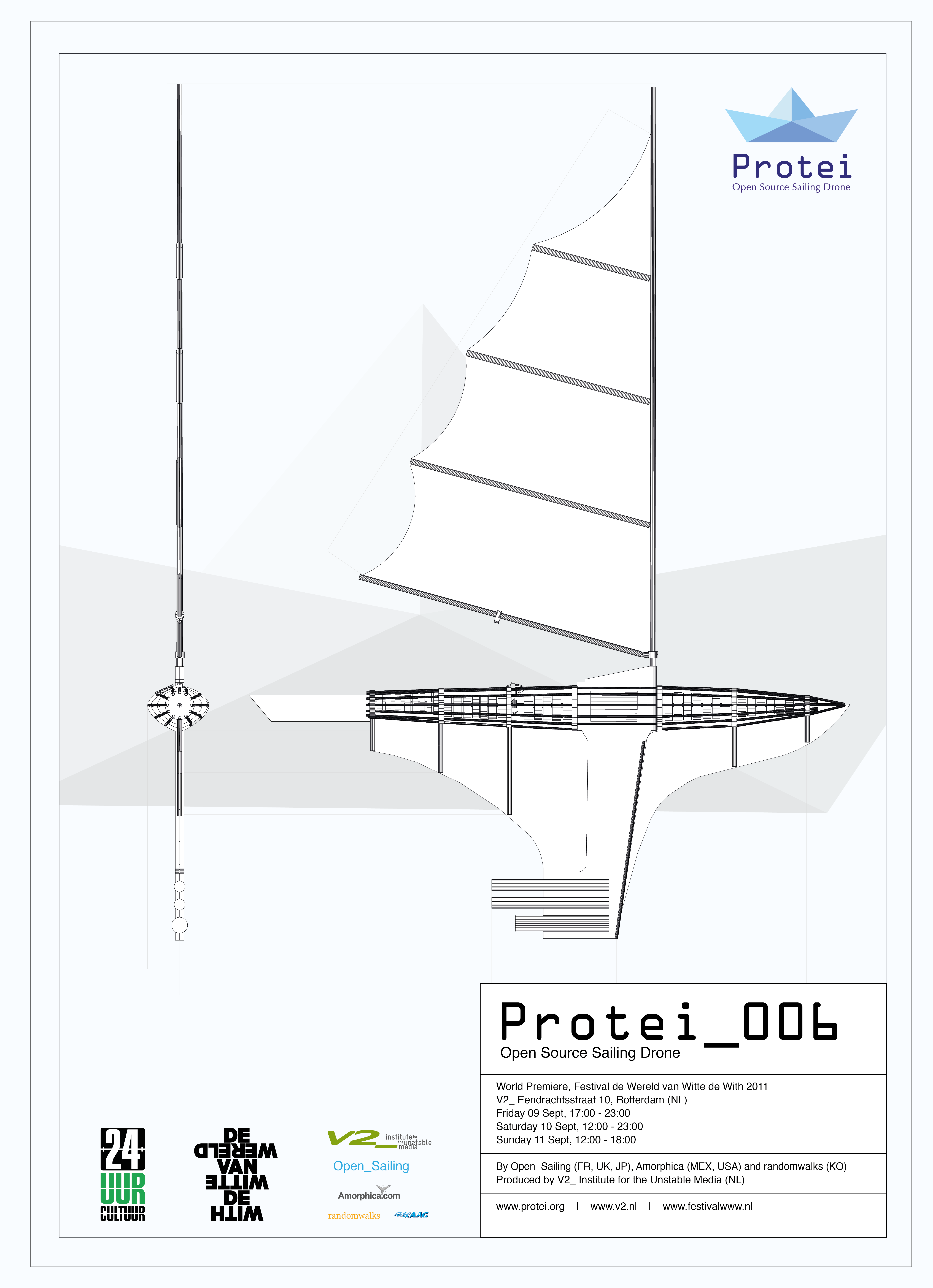 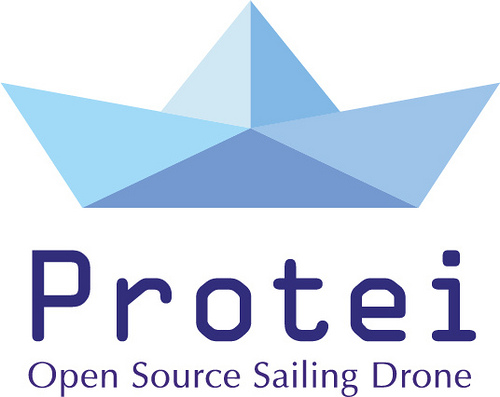 Open Hardware- A Network of Innovation
Protei is developed by an international team of makers, sailors, engineers and scientists as an open-source hardware technology, driving the next wave of ocean innovation.
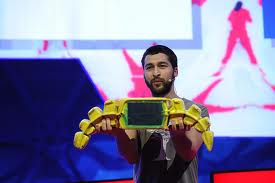 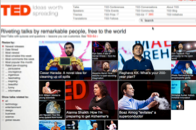 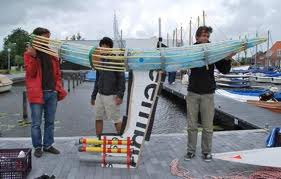 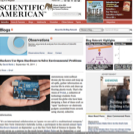 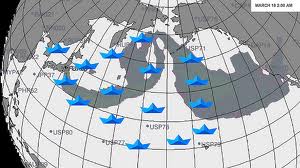 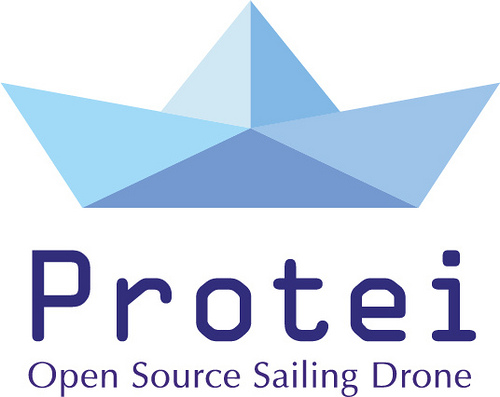 Innovative technology for the Environment
Protei is a pioneering  technology of an unmanned shape-shifting sailing robot geared to change how we study, protect and remotely monitor  the oceans.
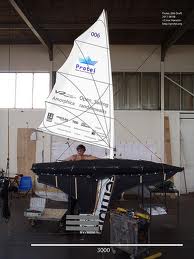 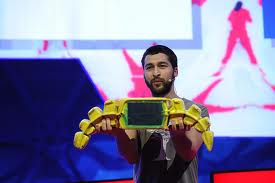 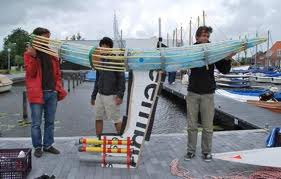 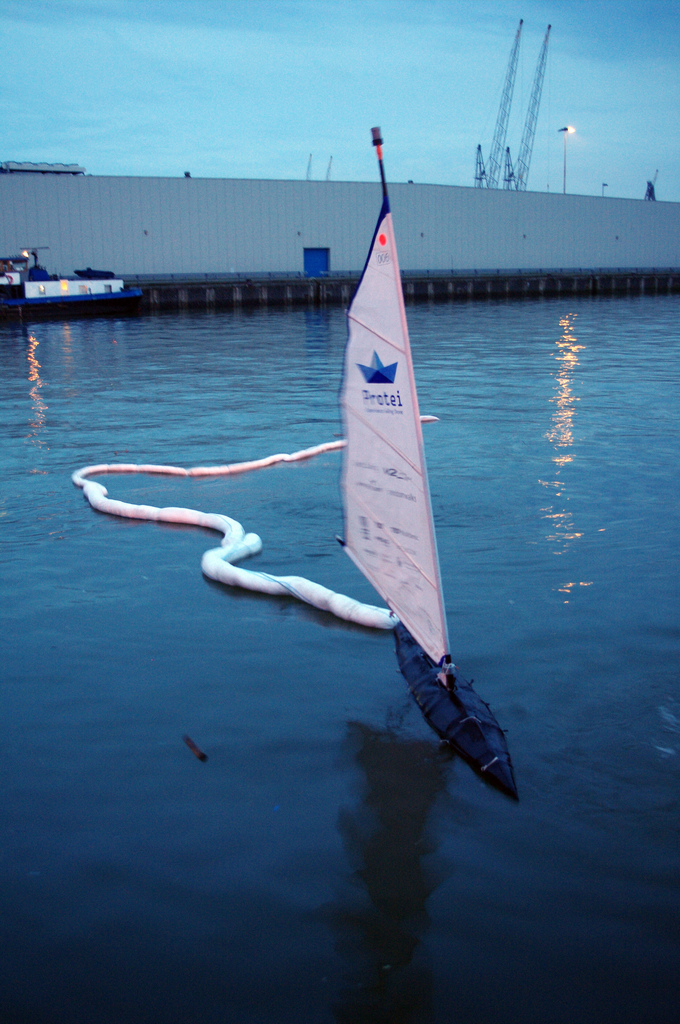 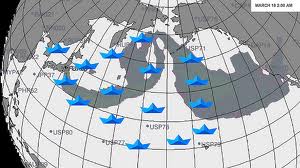 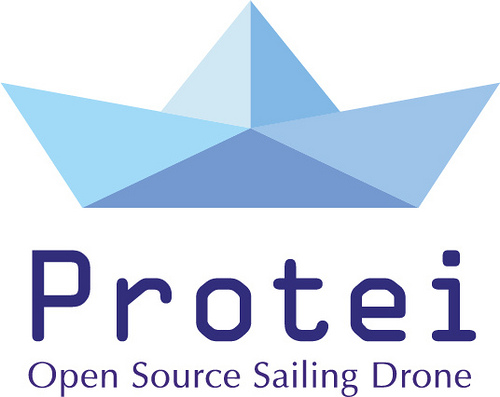 Protei – Simple and Robust Design
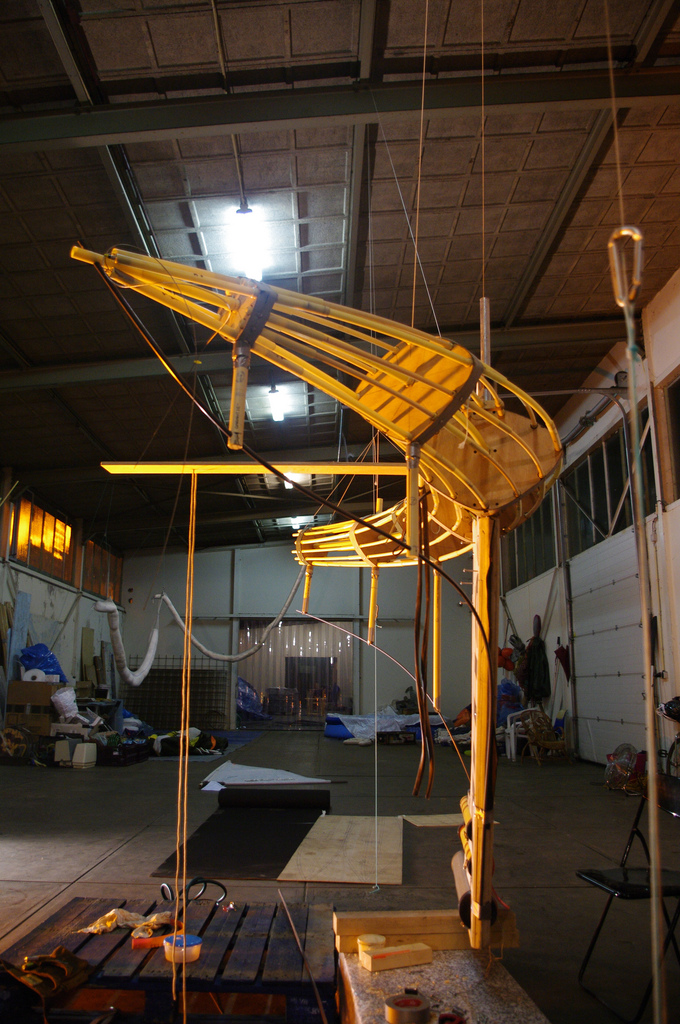 Simple and Robust Design
Science, technology, design
Shape-shifting hull
No centerboard or rudder
Entire hull changes shape for wind-powered propulsion
Unprecedented maneuverability, stability and pulling power
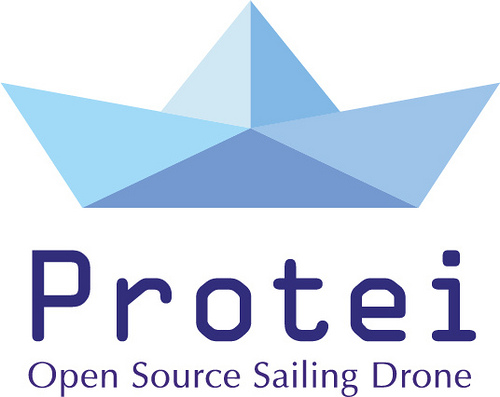 Protei Range of Applications
Advancing research and ocean cleanup 
Oil spills sensing and cleanup
Plastic debris sensing and cleanup
Radioactivity sensing
Fishery monitoring
Coral reefs mapping
Natural reserves surveillance
Algae blooms studies
Safety at sea
General oceanography
Astronomy
Climate studies
Relay surface data relay to underwater vehicles
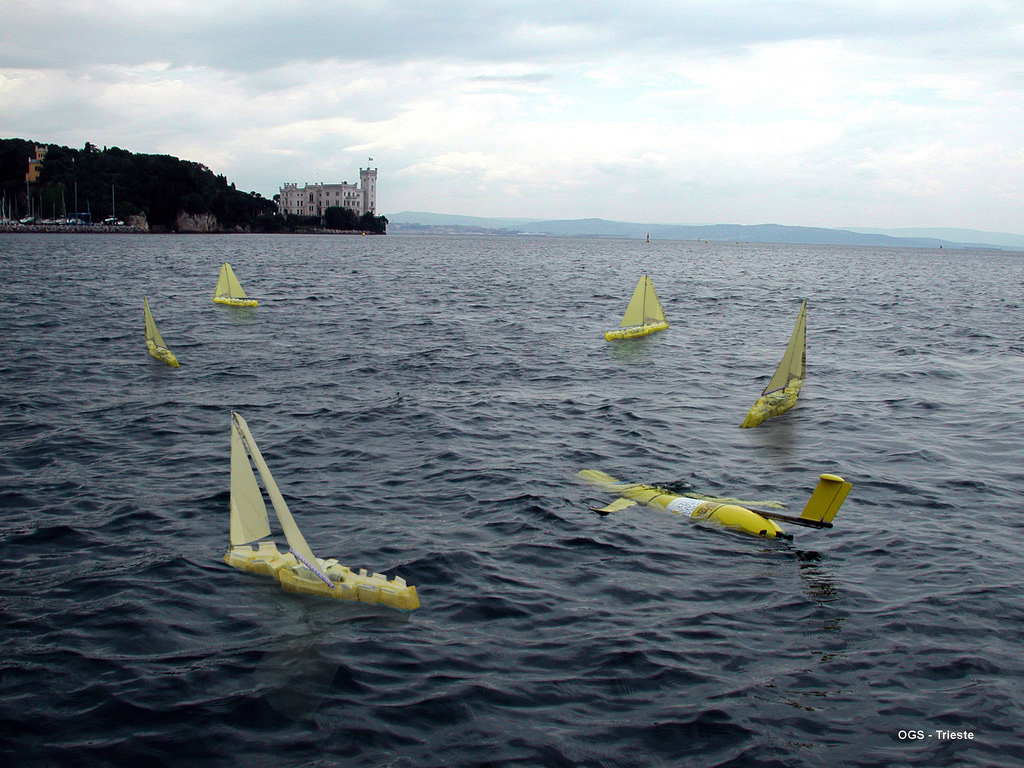 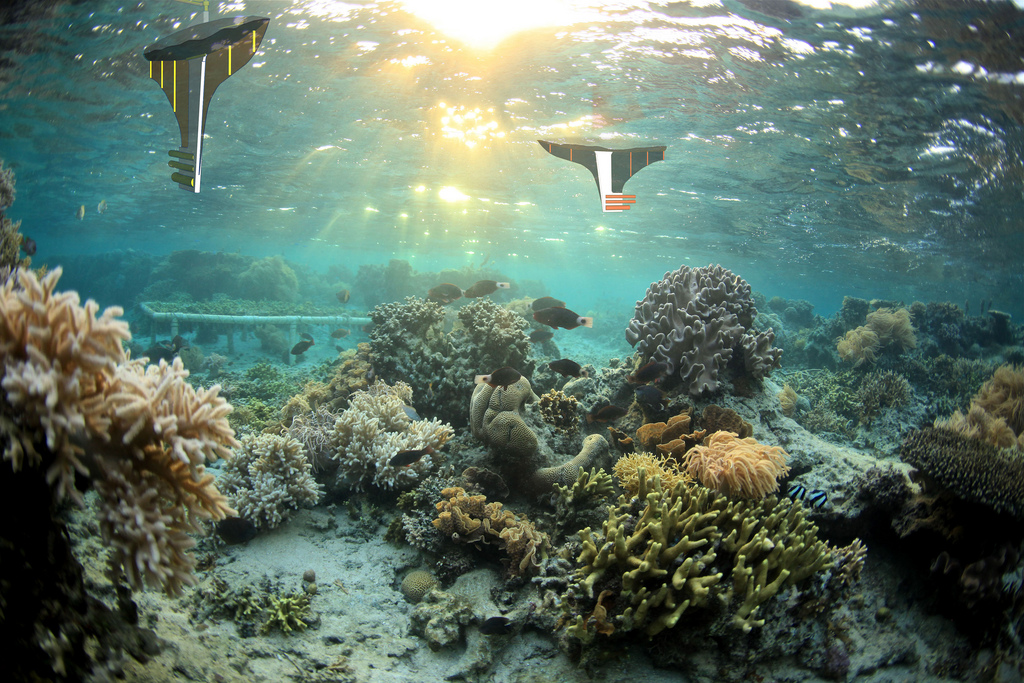 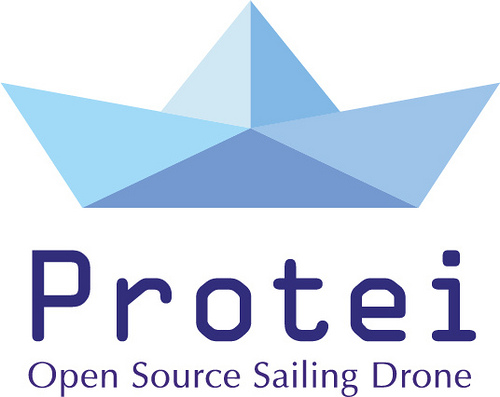 Our ‘Consumer’
Who will use Protei?




Where will Protei be used?




How many people will use it first round of manufacturing?
500

How many spectators  do Protei expect?
500,000 minimum, global exposure

Cost of 1 meter Protei to manufacture and ship?
$250
Join a culture of innovation
Increase your international brand visibility
Empower environmental mitigation
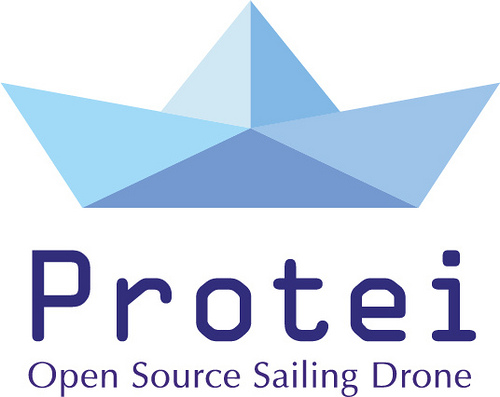 The Protei Team
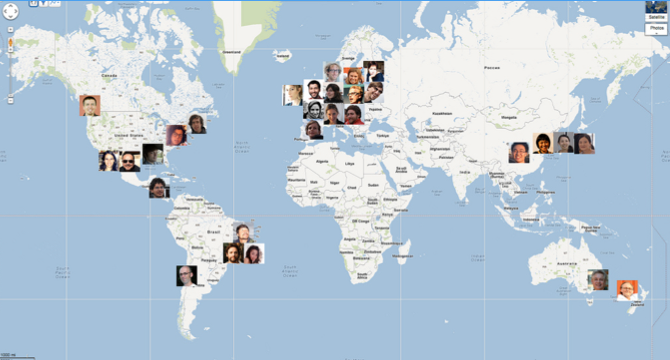 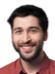 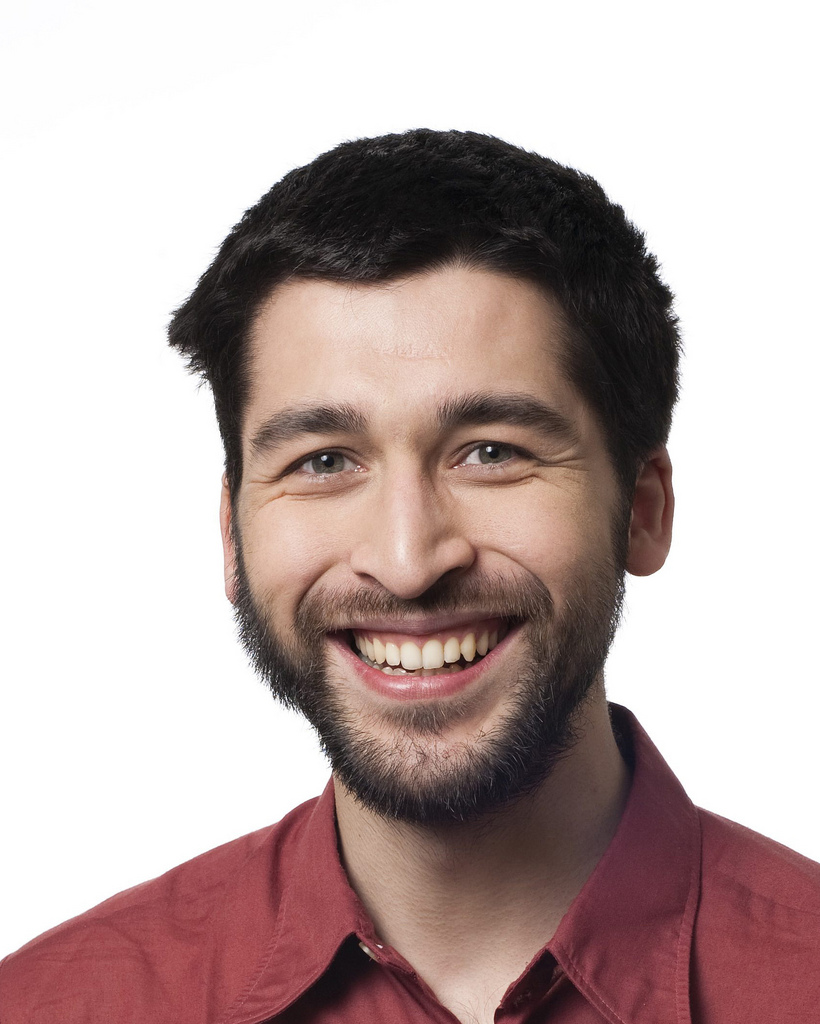 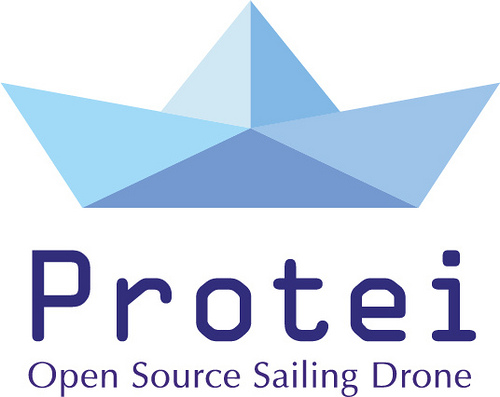 Cesar Harada, Protei CEO | contact@protei.org | +1 617 230 0662
Protei Is Looking To Expand
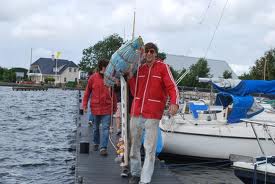 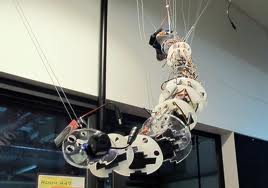 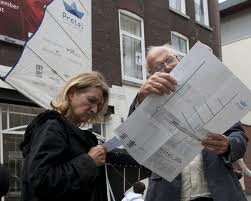 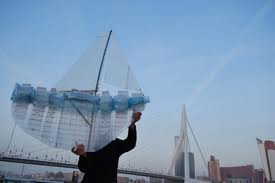 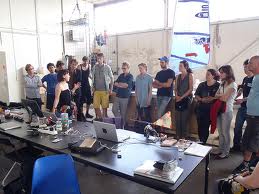 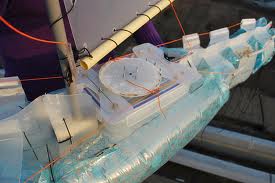 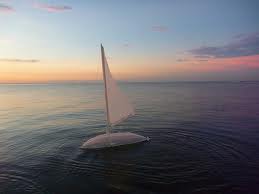 Protei currently comprises 12+ generations of prototypes, over 30+ active members, countless contributors and soon-to-be users. 
We have volunteers operating in 10+ countries and ~10 paid staff.   
We are looking to expand staff and facilities in San Francisco, London, Rotterdam, Berlin and Asia.
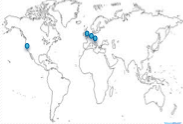 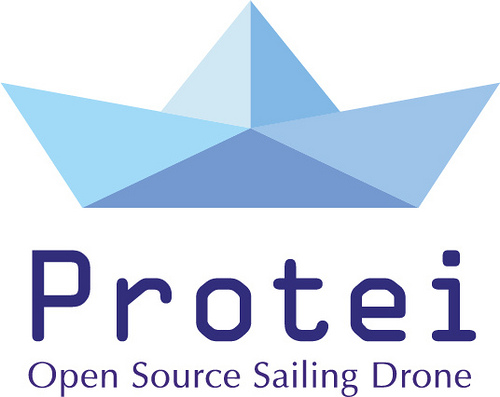 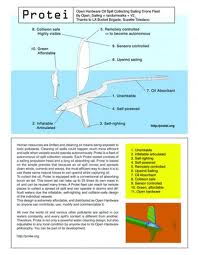 Protei Next Steps
Manufacture & Distribution of Protei 
Transition from prototype to product
Get ready to manufacture & distribute Protei on large industrial scale
Anticipate thousands of Protei operating to study and protect the oceans
Develop the web interface to control Protei from a browser, desktop PC, laptop or mobile device, and collect environmental data
2012     2013
4.   Operation & Environmental Sensing
Dec
May
Mar
Oct
Aug
1. Development & Testing
2. Manufacturing
3.  Online Community Development
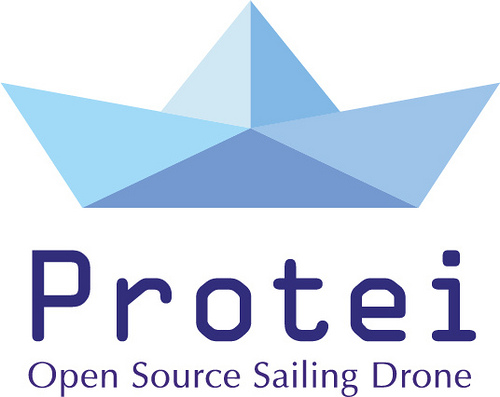 The big opportunity for your brand
By sponsoring this project, your brand will reach millions of people around the world through our extensive media coverage, exhibitions and workshops.
Fast company, Morgan Clendaniel“While things in the ocean move downwind, the genius of Protei's design is that it can tack into the wind without losing power, using a front rudder.”
New Scientist, Jacob Aron“…the first robotic sailors to spend long periods at sea may come from the Protei project, which aims to build autonomous craft for cleaning up oil spills…a unique articulated design.”
Huffington Post
“It's an elegant idea…Harada is showing a new way all of us can take responsibility for risks.”
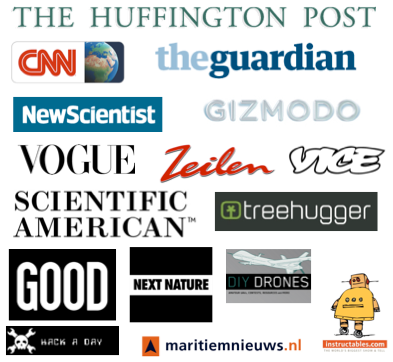 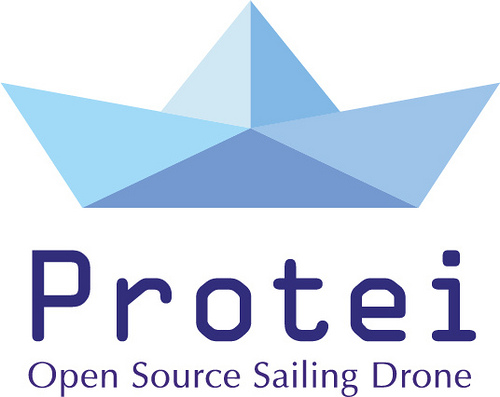 Become a Sponsor of Ocean Innovation
Protei Sponsorship Opportunity 
Limited global sponsorship seats for further development & deployment of Protei 1 meter
Initial three levels of sponsor engagement
1) Visionary  2) Innovator 3) Pioneer
Sponsorship runs August 2012 through May 2013
Key Dates 

July 2012:  Sponsor Outreach
August 2012 : Sponsor Deadline
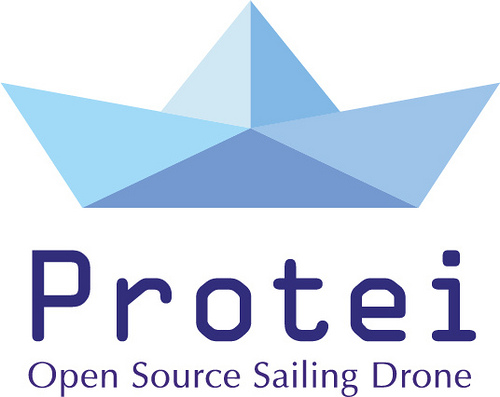 Sponsor Options and Benefits
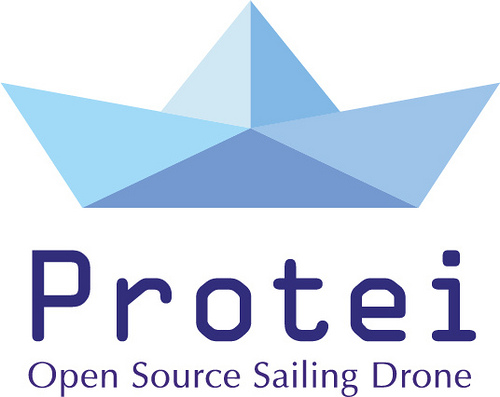 Visionary Sponsorship Overview
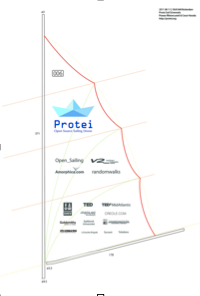 As a Visionary Sponsor you will benefit with:
Prominent BRANDING on the boat, website, at events and with our social media channels 
Inclusion in PROMOTIONAL MATERIALS
PR and MEDIA exposure 
CONSULTANCY and WORKSHOPS
Active involvement in the community via a FORUM and BLOG
Input from community for IDEATION and PROJECTS
Vehicle for MARKET RESEARCH
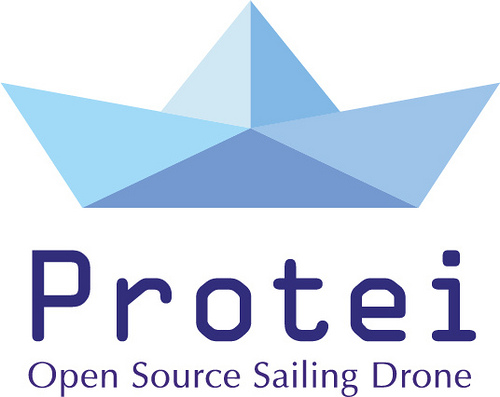 Visionary Sponsorship $500,000+
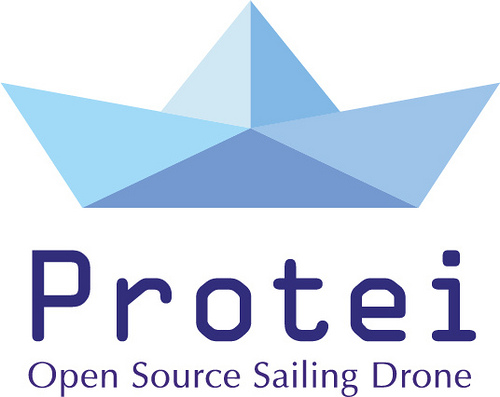 Innovator Sponsorship Overview
As an Innovator Sponsor you will benefit with:

BRANDING on the boat, website, at events and with our social media channels
Logo on PROMOTIONAL MATERIALS
PR and MEDIA exposure 
One day WORKSHOP or CONSULTING
Involvement in the community via VIDEO placement
Input from community for featured PROJECT
Vehicle for MARKET RESEARCH
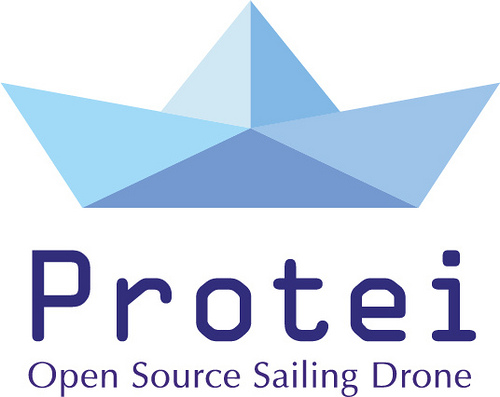 Innovator Sponsorship $250K-$499K
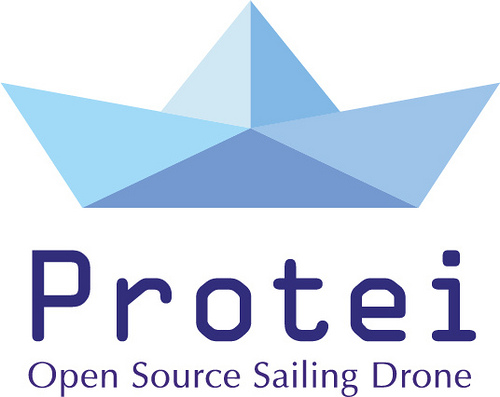 Pioneer Sponsorship Overview
As an Pioneer Sponsor you will benefit with:

BRANDING on Protei boat video, website, at events and with our social media channels
PR and MEDIA exposure and quote
Mention in online NEWSLETTER
One day WORKSHOP or CONSULTING
Vehicle for MARKET RESEARCH
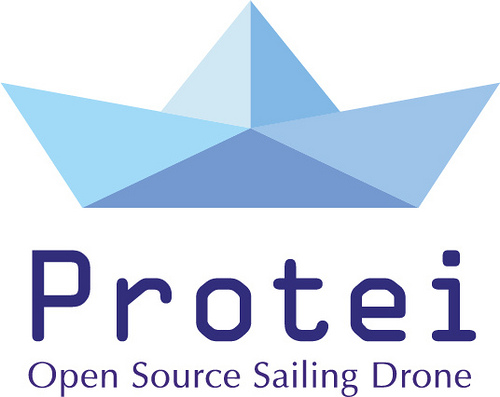 Pioneer Sponsorship $25K-$249K
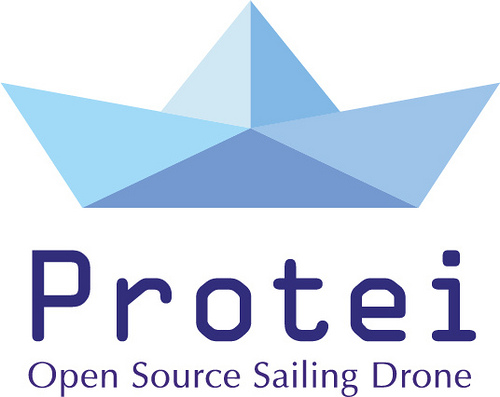 Intended Use of Sponsor Funds
We’re seeking funding to set up manufacturing as we transition from prototype to product.
Funds would help cover business operating expenses which go with any organization, including:





Funding will allow us to: 





We also desire to launch OpenH2O, a non-profit open source community for collaborative ocean research.
Your sponsorship will allow Protei to meet these expenses as well as expand our capability to maintain our leadership in ocean research and open source communities.
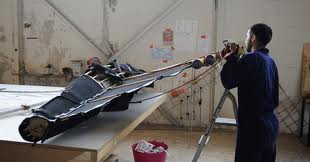 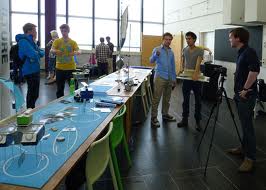 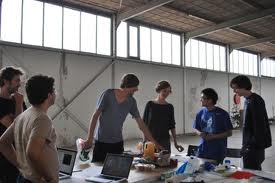 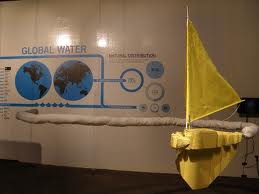 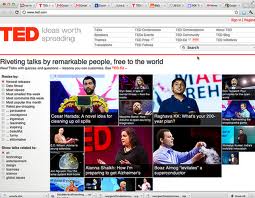 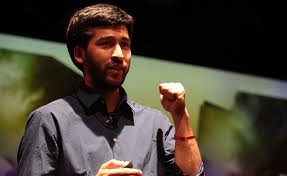 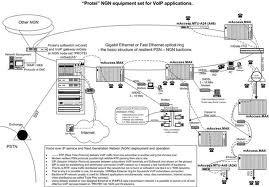 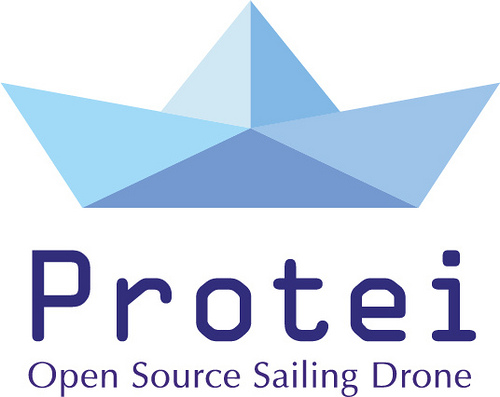 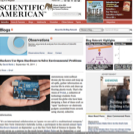 Events & Activities
2010


2011





2012












2013
Tokyo Midtown DESIGN TOUCH, Japan. (3000+ visitors)
Datapolis, Prag, Czeck Republic. 
INDAF "Blur”, Incheon, Korea. (5000+ visitors)
Weather Tunnel, International Triennial of Media Art, Museum of Contemporary Art, Beijin, China (3000 people/day for a month)
Cultura Digital Brasil, Rio,Brasil. 
NetFab, Ensenada, Mexico.
Wereld van Witte de With Festival, Rotterdam, Netherlands (4000 people/day for 3 days)
Open hardware summit 2011, New York, USA (1500 audience)
Maker Faire NYC, USA
Maker Faire Shenzhen & Beijing, China. 
ISEA 2011, Istambul, Turkey.
   VIDA Awards for Artifiicial Intelligence and bio-mimicry, Fundacion Telefonia, Madrid, Spain.
   Strata Big Data Conference, New York, USA. 
   Science Gallery, Trinity College, Dublin, Ireland.
   V2_ Institute for the Unstable Media, Summer Sessions, Rotterdam, NL ,
   Eyebeam Surface Tension Exhibition, NYC, USA.
   ARS Electronica “Hybrid Art” Honorary Mention, Linz, Austria. 
   TEDxSummit: 1700 attendants, youtube views 20,000, ted.com: 160,000+ views, Doha, Qatar.
   Dutch Electronic Art Festival Rotterdam (DEAF),Amsterdam, NL
   ITHET (International Conference on Information Technolog),  Istanbul, Turkey
   CIGAC, Rio, Brasil
   Aug 11 TEDxItaewon, Seoul, Korea. (1500 attendees)
   Sept 17, 18 PICNIC Amsterdam, NL
   Sept 18 International Sailing Robotics Conference Cardiff, UK
   Sept 20  Savannah Ocean Exchange, USA.
   Sept Presenting Protei at the WoodsHole Oceanographic Institute, USA
   Oct 6 TEDxParis, France. (1500+ attendees expected).
   Oct Trondheim Electronic Arts Center, Norway.
   Nov 1 TEDx Trondheim, Norway
   Nov 10 TEDxRainer, Seattle, USA.
   Dec 2nd TEDxGateway, Mumbai, India

   March India Design Festival
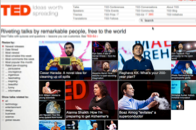 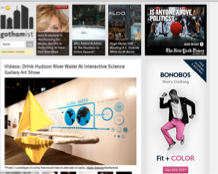 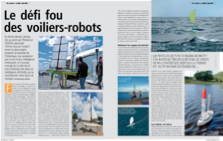 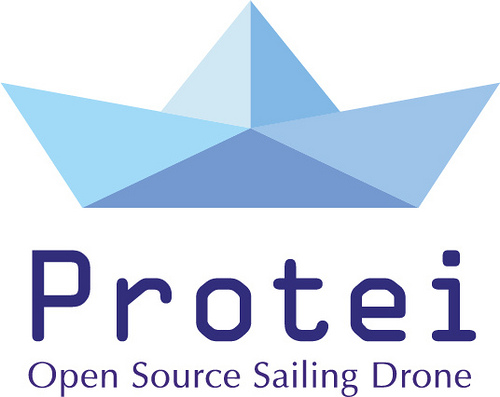 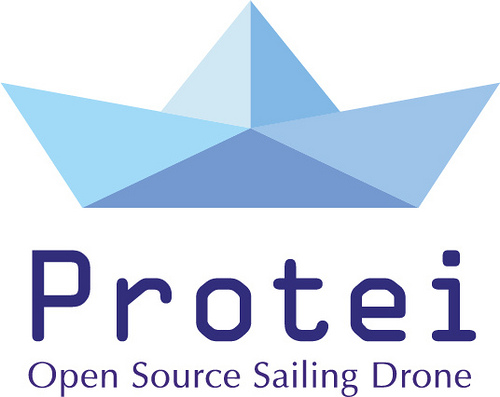 Our Supporters
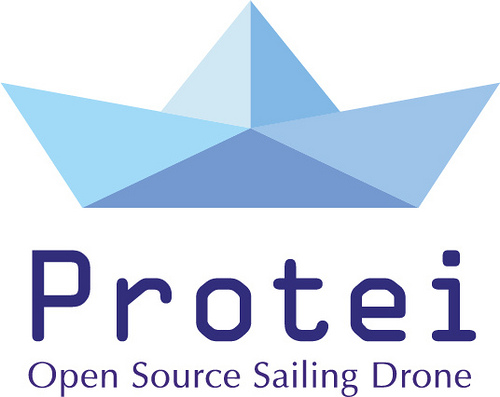 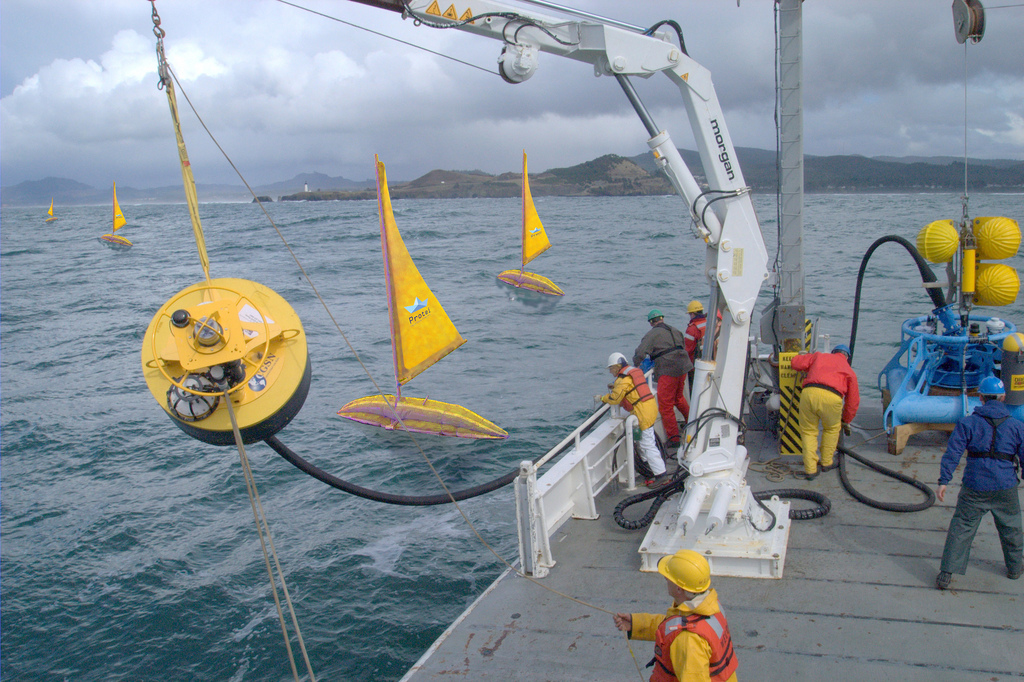 Let’s explore and protect the oceans together.
www.protei.org
Please contact us if you have questions about Protei or our sponsorship opportunity.
Cesar Harada
CEO, Co-founder 
Phone +1 617 230 0662
contact@protei.org
Etienne Gernez
Co-founder 
Phone +47 468 10 718
etienne@opensailing.net
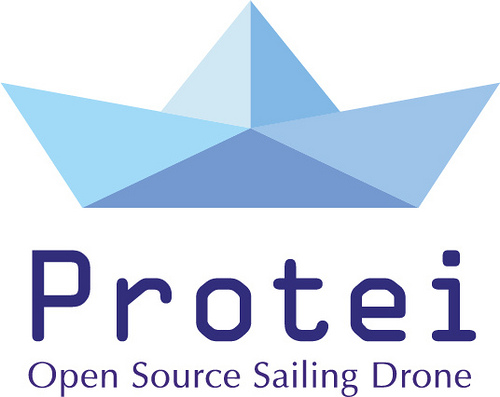